Implants and Instruments
What does the examiner expect…?
Ability to identify
Ability to categorize
Method to use
Related surgical procedures
AUSTIN MOORE PROSTHESIS
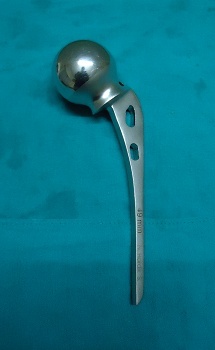 UNIPOLAR
FENESTRATINS FOR BONE GRAFT
USED IN HEMIREPLACEMENT OF HIP JOINT
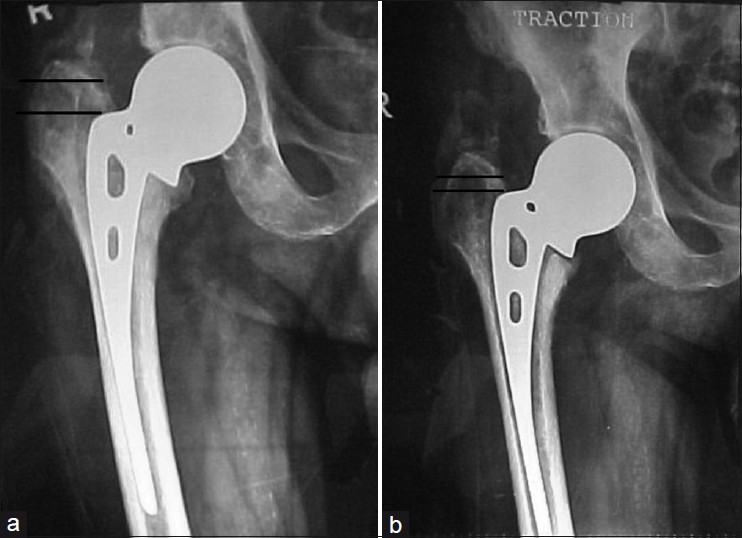 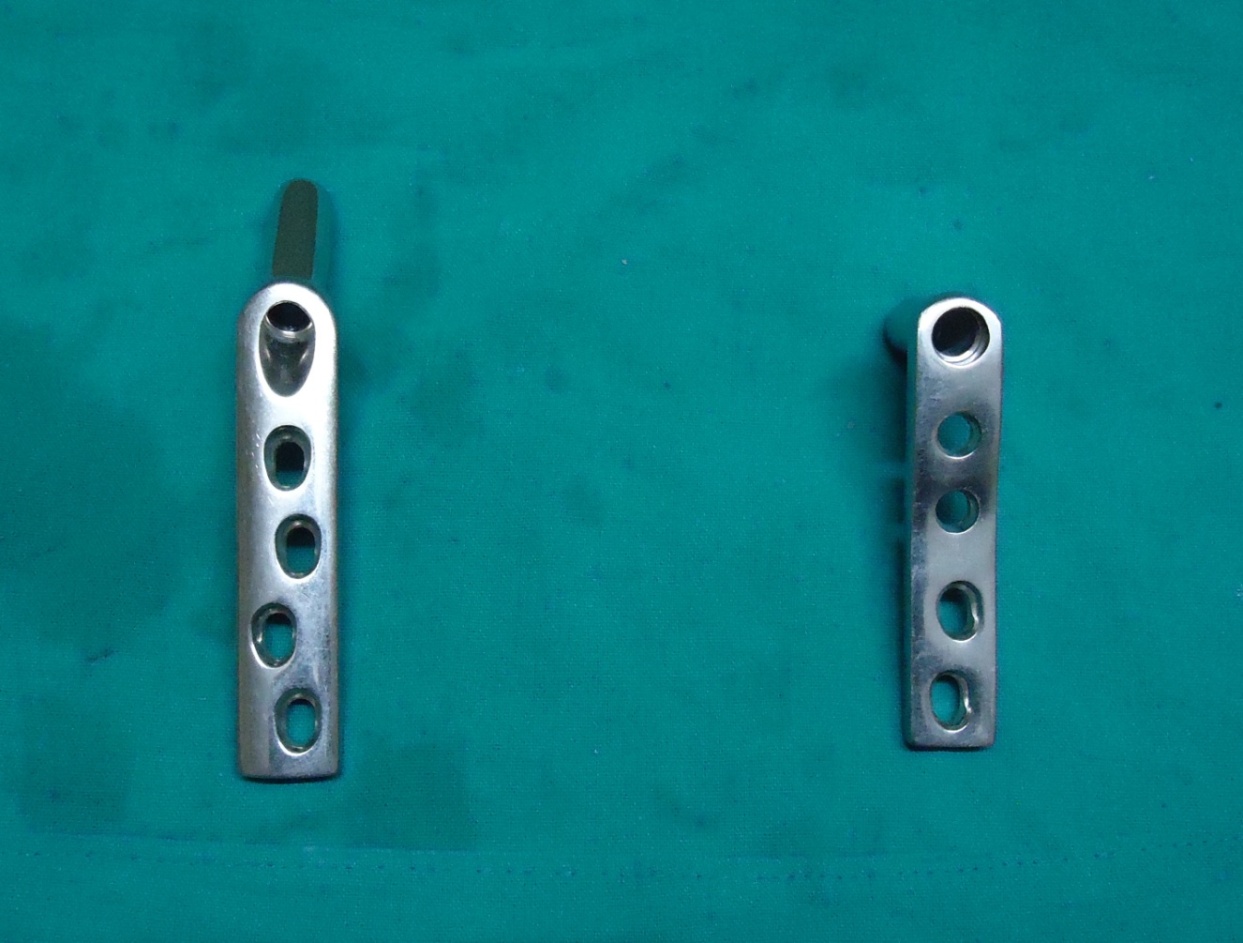 DHS
USED TO FIX INTERTROCHANTERIC HIP FRACTURES
SCREWS
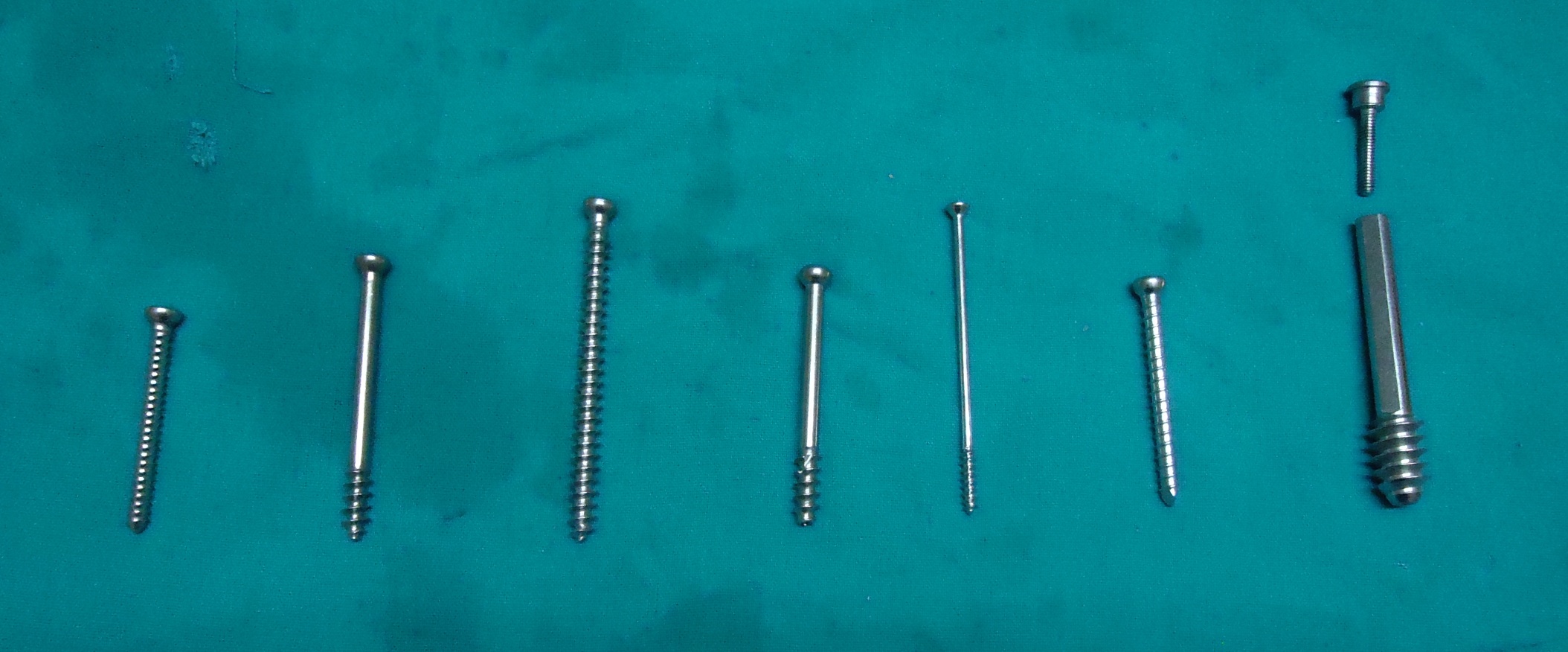 CORTICAL SCREW
PARTIALLY THREADED CANCELLO-US SCREW
PARTIALLY THREADED CANCELLO-US CANNULATEDSCREW
MALLEOLAR SCREW
INTERLOCKING BOLT
RICHARD SCREW
FULLY THREADED CANCELLO-US SCREW
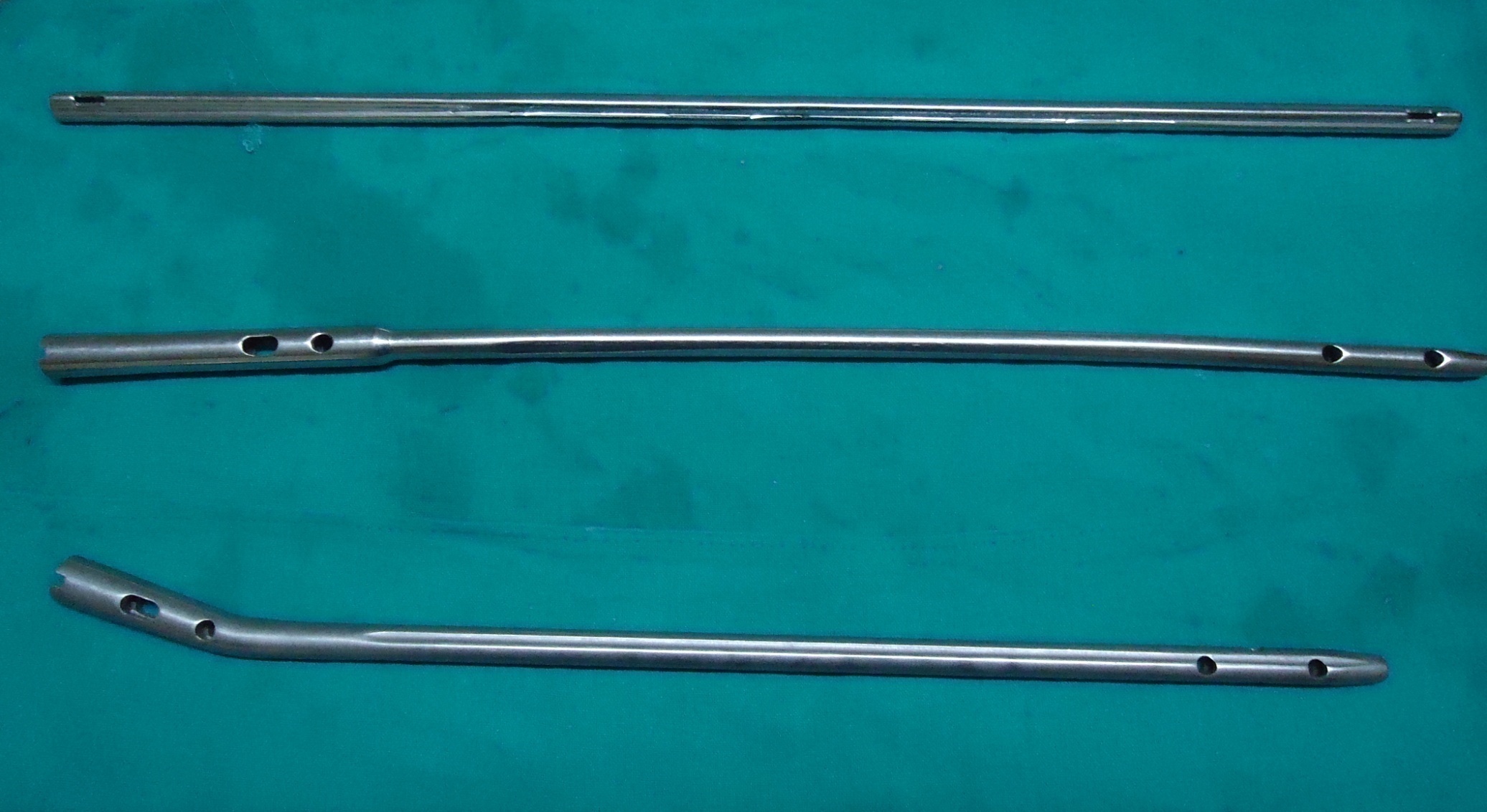 K-NAIL, FIN, TIN
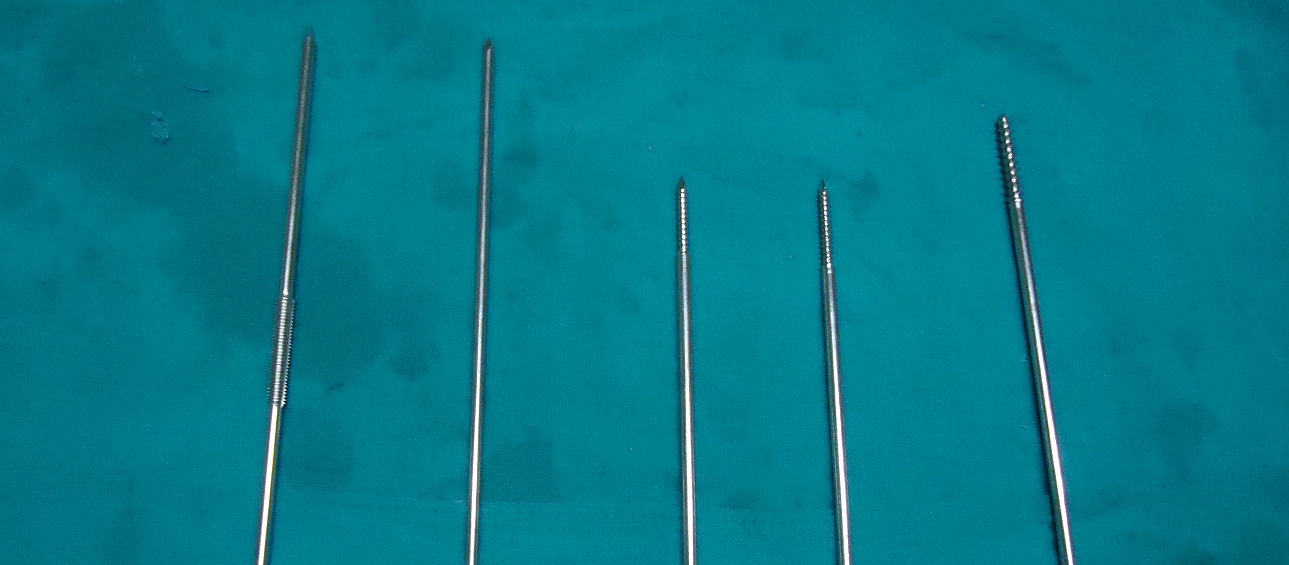 DENHEM PIN
K WIRE
SHANZ PIN
CORTICAL
SHANZ PIN
CANCELLOUS
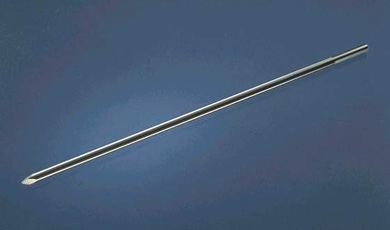 PLATES
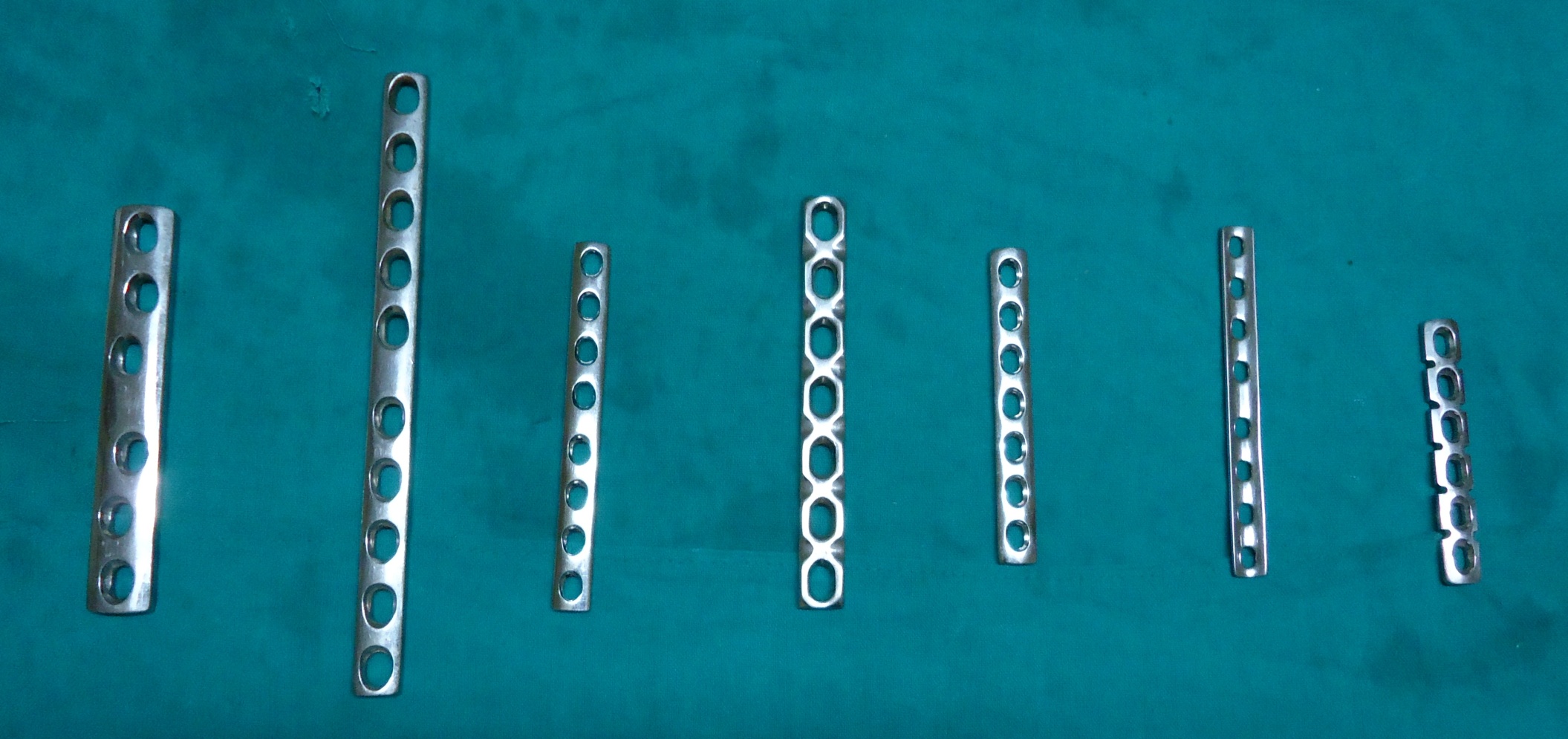 BROAD
DCP
NARROW
DCP
LC DCP
INFERIOR 
SURFACE
1/3 RD
 TUBULAR
DCP
RECON 
DCP
SMALL
DCP
LC DCP
SUPERIOR
SURFACE
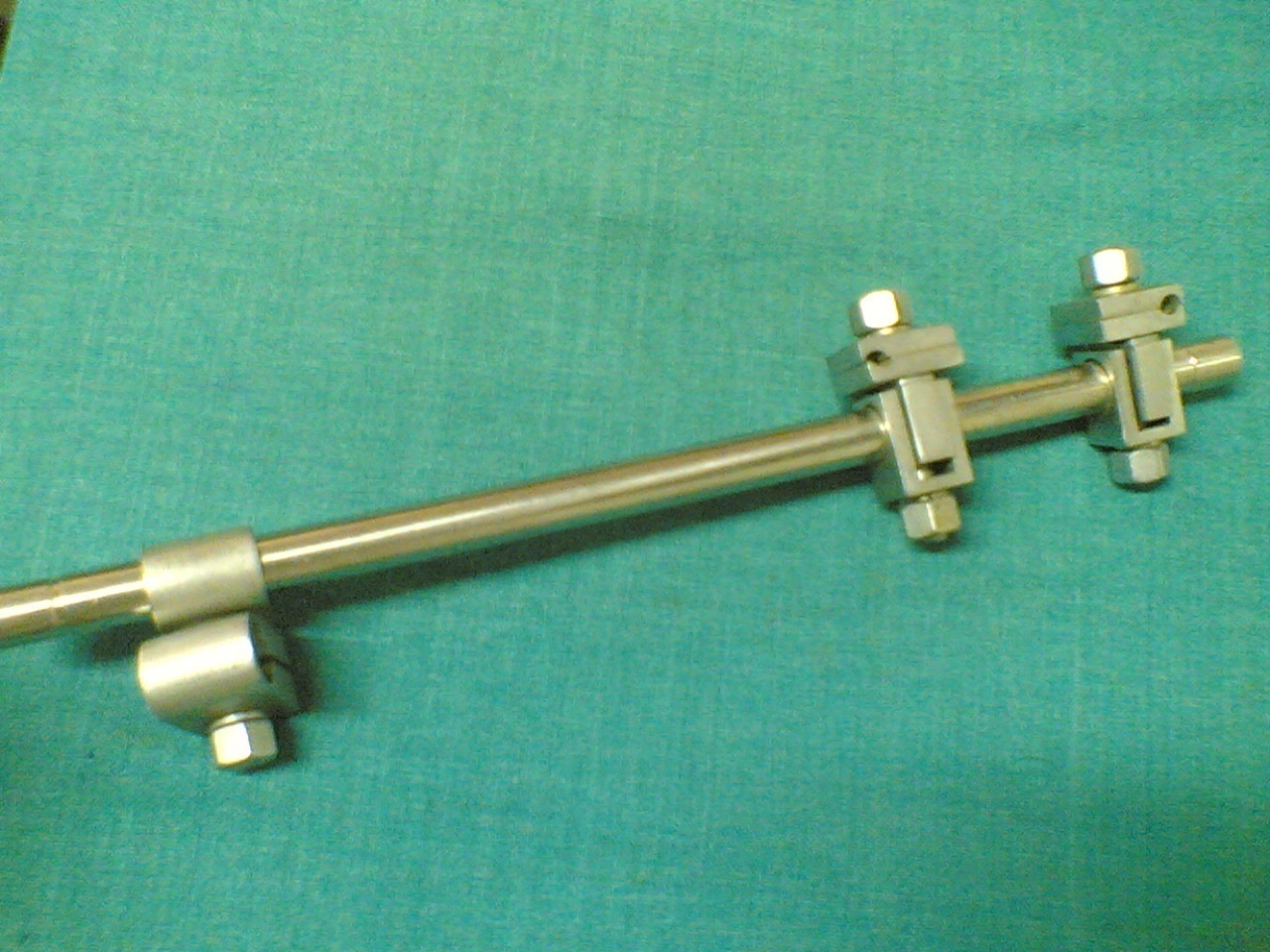 EXTERNAL FIXATOR TUBULAR ROD AND UNIVERSAL CLAMP
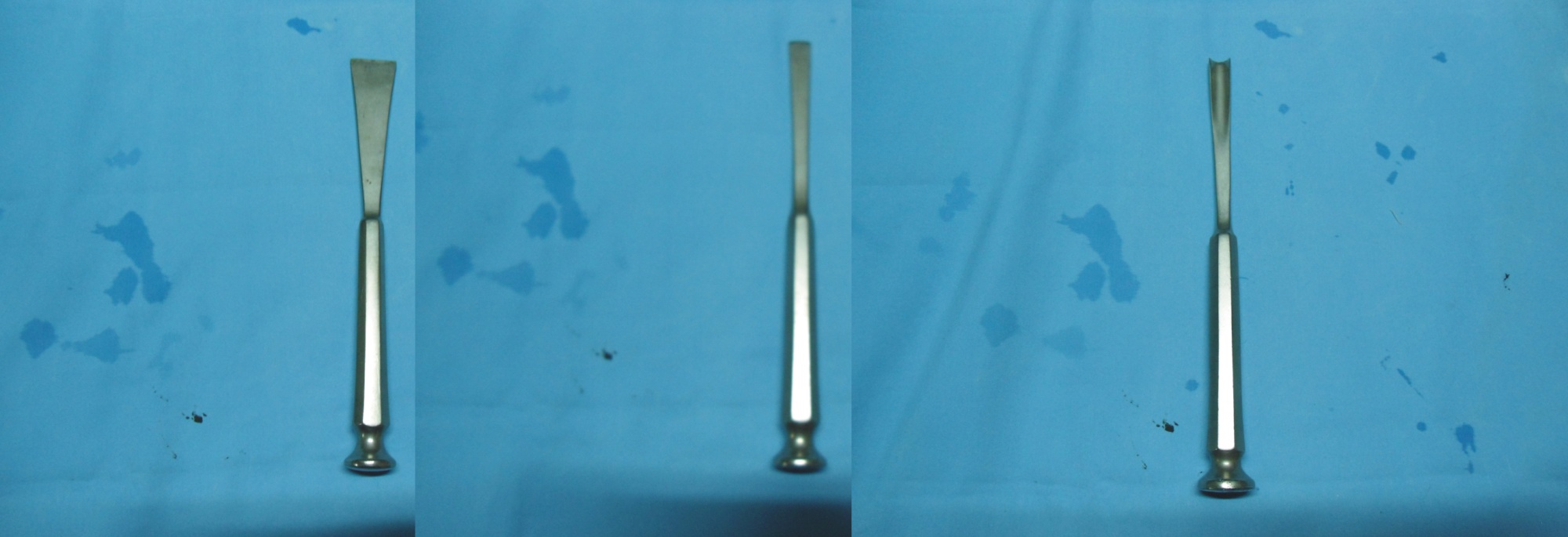 OSTEOTOME
BONE CHISEL
BONE GOUGE
BOTH EDGES BEVELLED

USED TO CUT BONE: PERFORM OSTEOTOMIES
CONCAVE BLADED CHISEL


USED TO CUT ON ROUND BONES OR TO MAKE ROUND HOLES IN A BONE
ONLY ONE EDGE IS BEVELLED

USED TO REMOVE PROTRUDING BONE
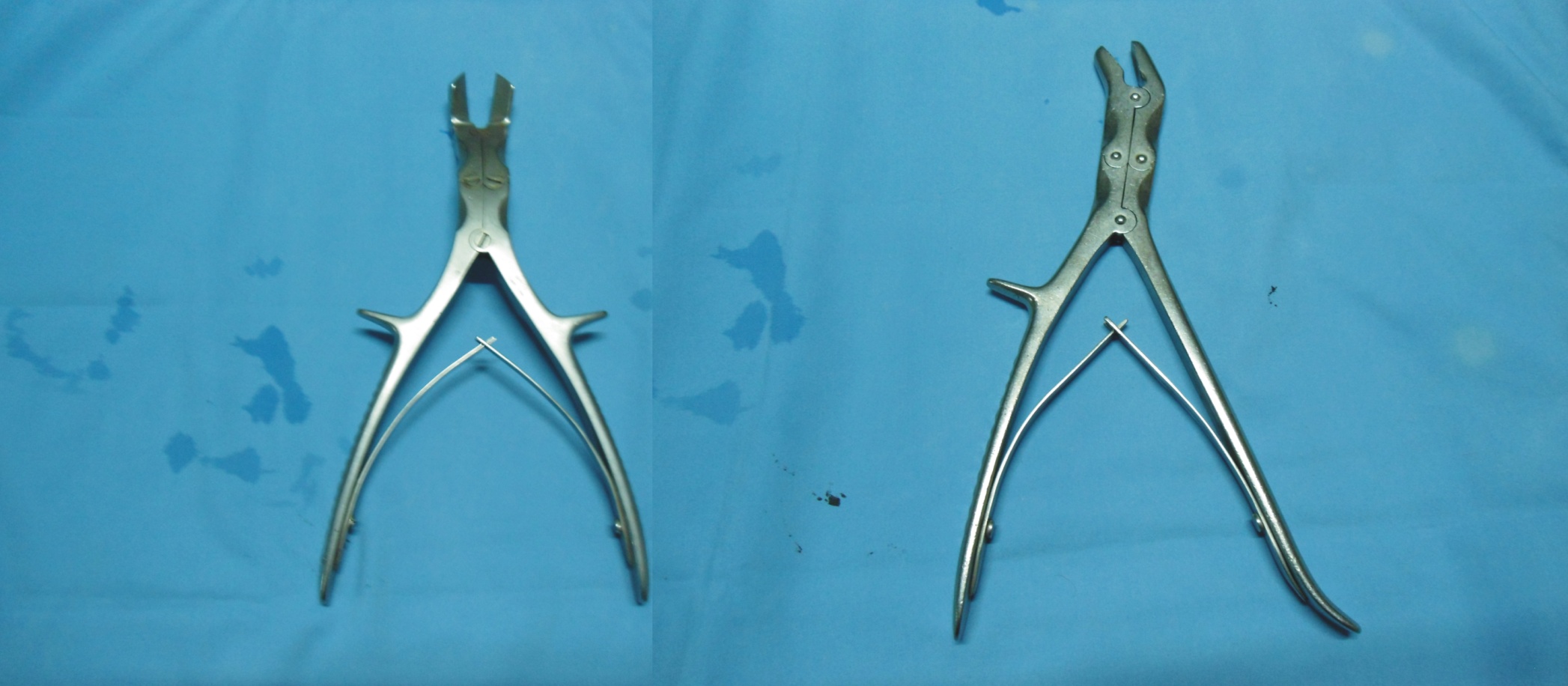 DOUBLE ACTION BONE CUTTER
STRAIGHT/CURVED

SINGLE STRAIGHT CUTTING EDGE

USED TO CUT BONE INTO SMALL PIECES
DOUBLE ACTION BONE NIBBLER
STRAIGHT/CURVED

MOUTH SHAPED CUTTING EDGE

USED TO NIBBLE BONE
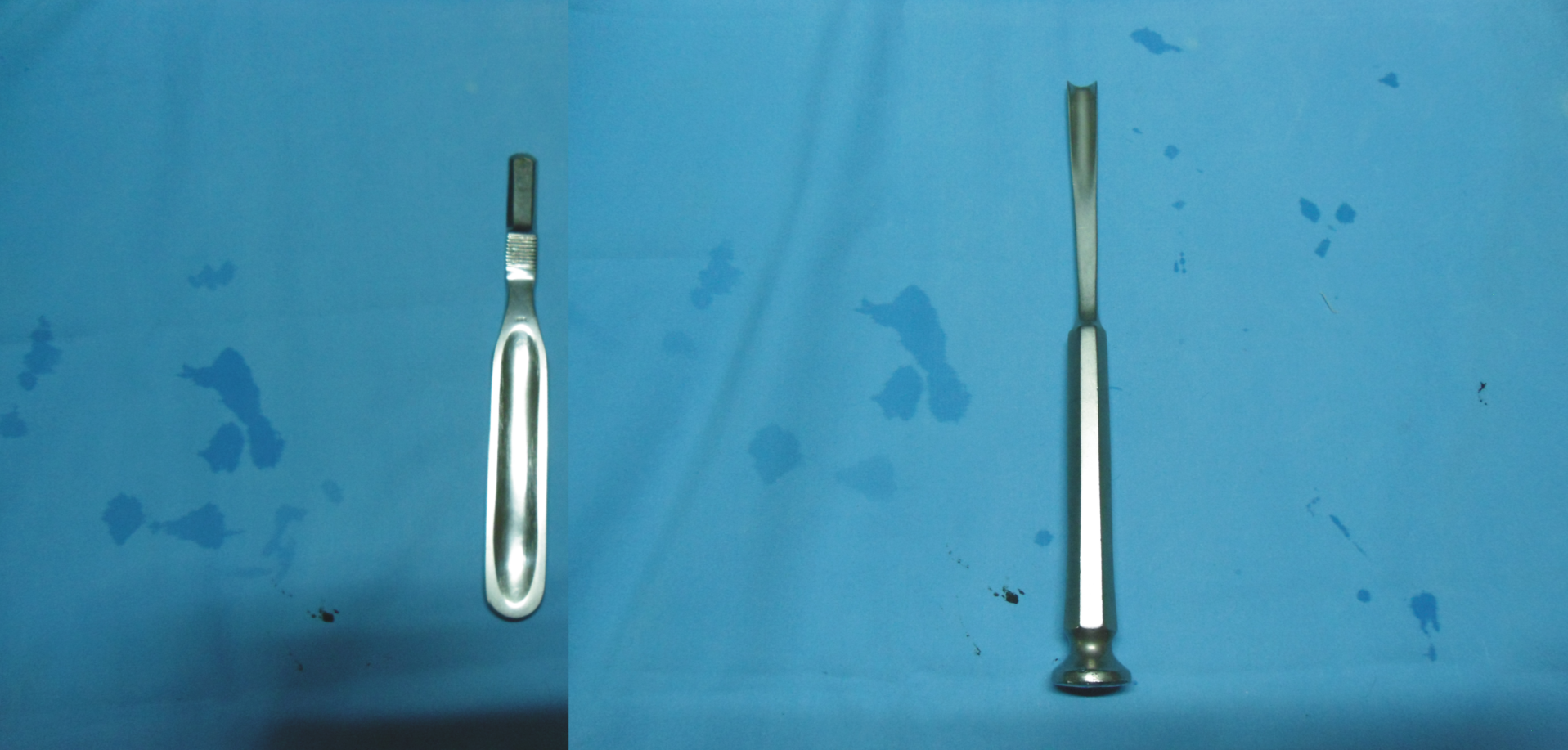 PERIOSTEUM ELEVATOR

USED TO LIFT UP PERIOSTEUM

SUBPERIOSTEAL PLANE HAS NO NV BUNDLE: SAFE FOR SURGEON
BONE GOUGE

CONCAVE BLADED CHISTLE

USED FOR CUTTING A ROUND BONE OR MAKING A ROUND HOLE IN BONE
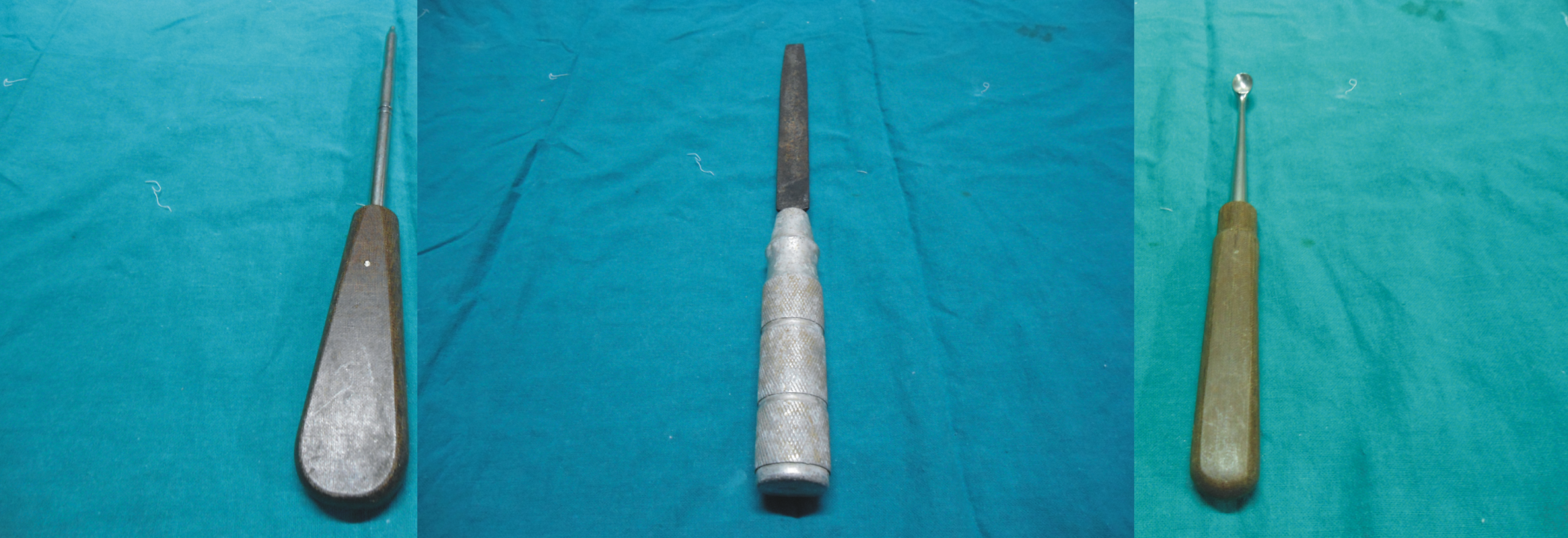 BONE FILER
BONE CURETTE
SCREW DRIVER
USED TO TIGHTEN THE SCREWS
USED TO SMOOTHEN THE POINTED MARGIN OF FRACTURE END
USED TO CLEAN THE CAVITIES IN THE BONE AND ALSO THE FRACTURE ENDS
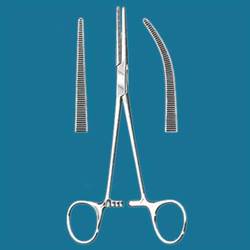 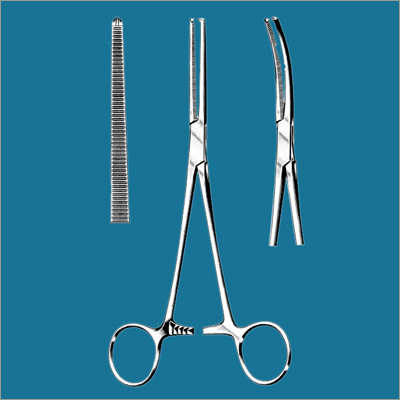 ARTERY FORCEPS
USED FOR GRASPING, COMPRESSING, AND HOLDING THE END OF AN ARTERY DURING LIGATION. GENERALLY SELF-LOCKING, ITS HANDLES ARE SCISSORLIKE. ALSO CALLED HEMOSTATIC FORCEPS.
KOCHER FORCEPS
A TWO-BLADED INSTRUMENT WITH A HANDLE FOR COMPRESSING OR GRASPING TISSUES IN SURGICAL OPERATIONS, AND FOR HANDLING STERILE DRESSINGS, ETC.
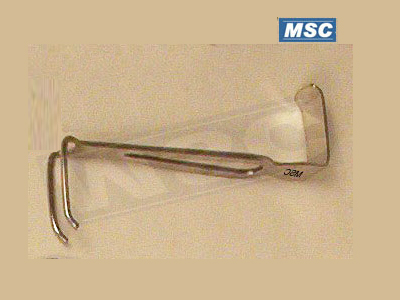 CZERNY RETRACTOR
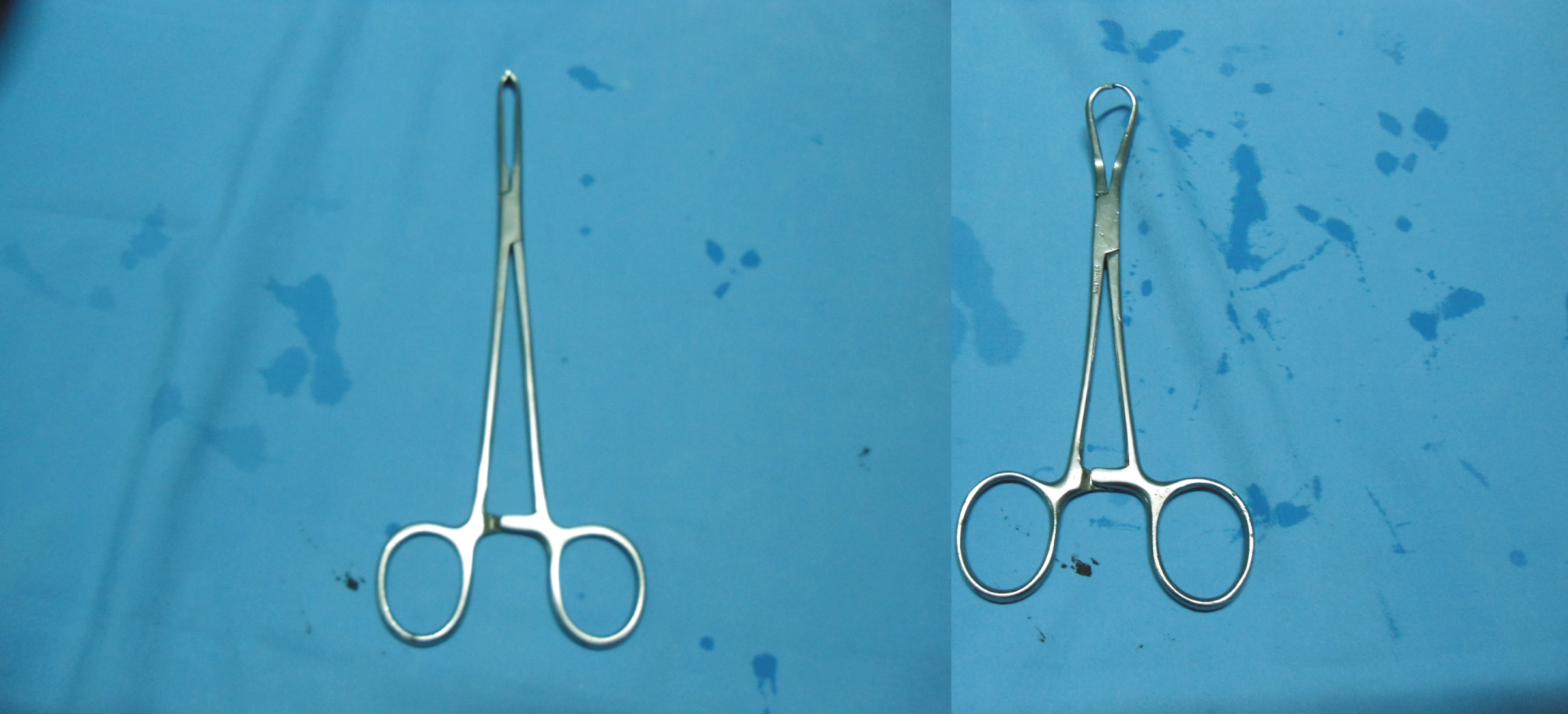 ALLIS FORCEPS
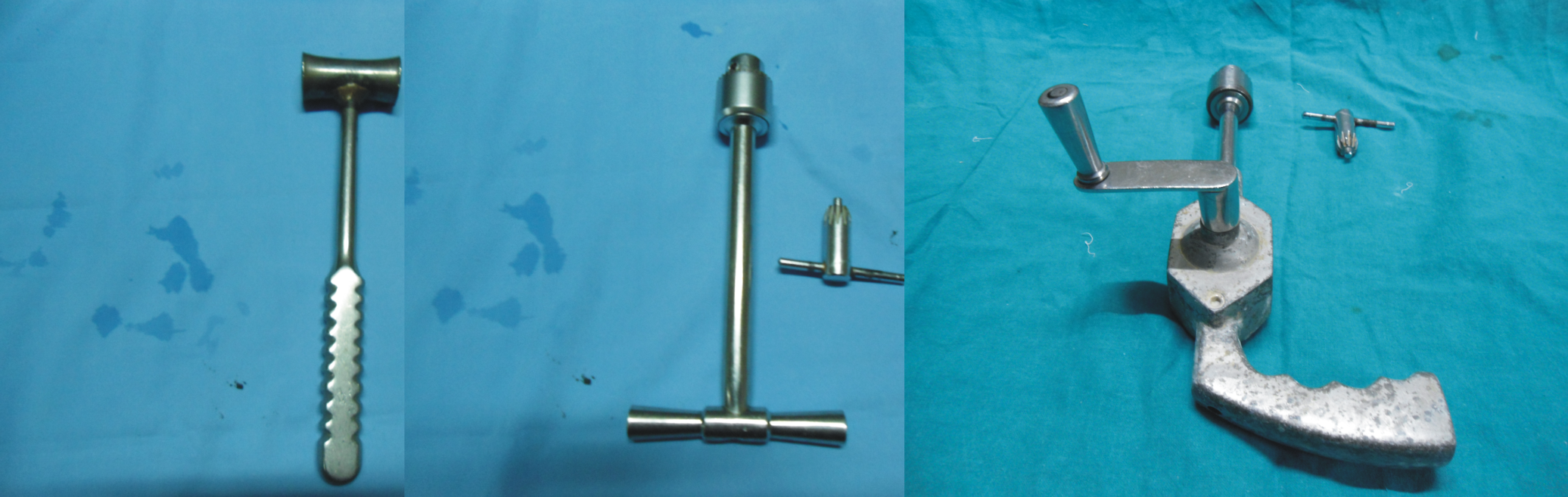 MALLET
T- HANDLE
HAND DRILL
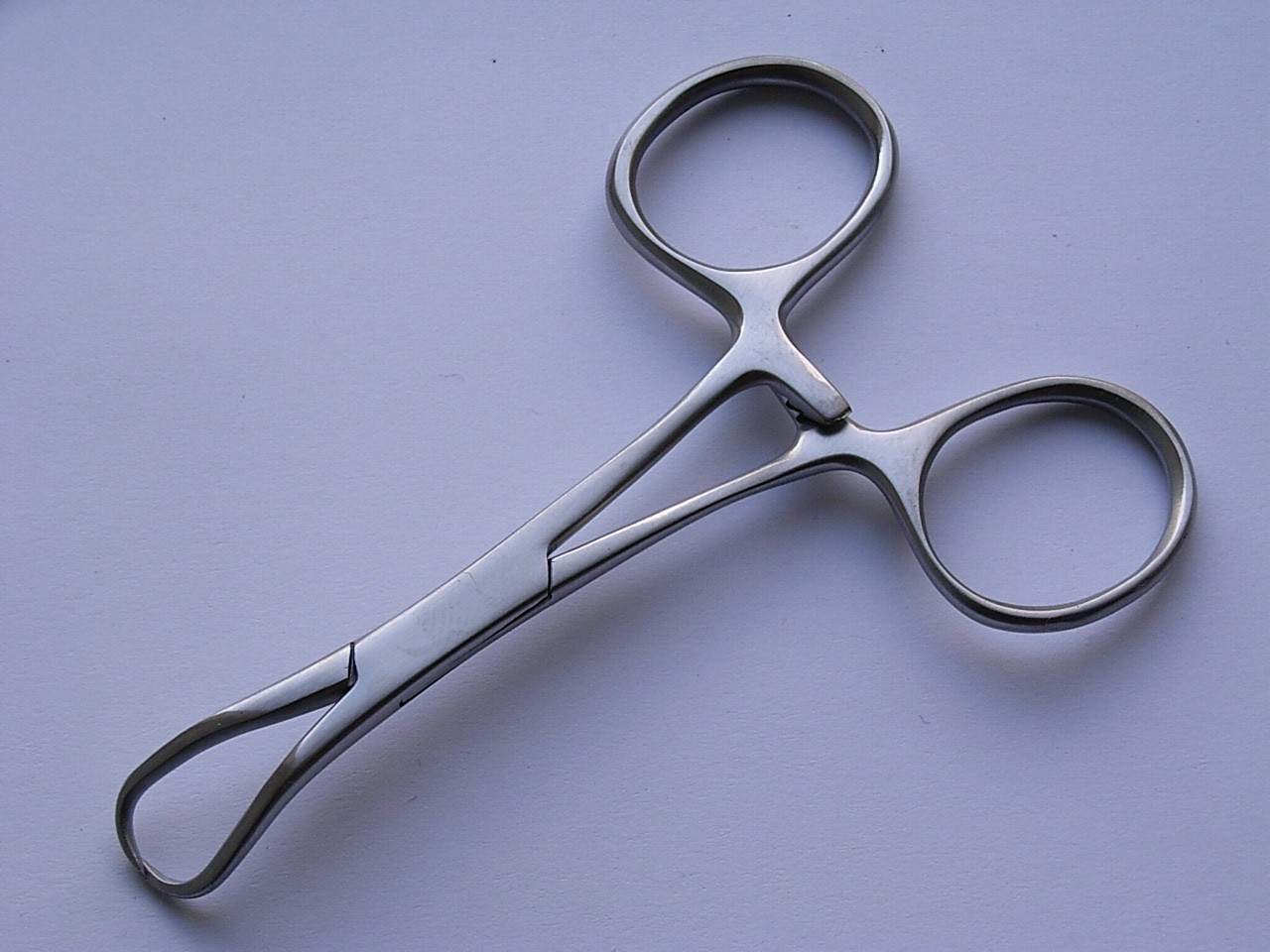 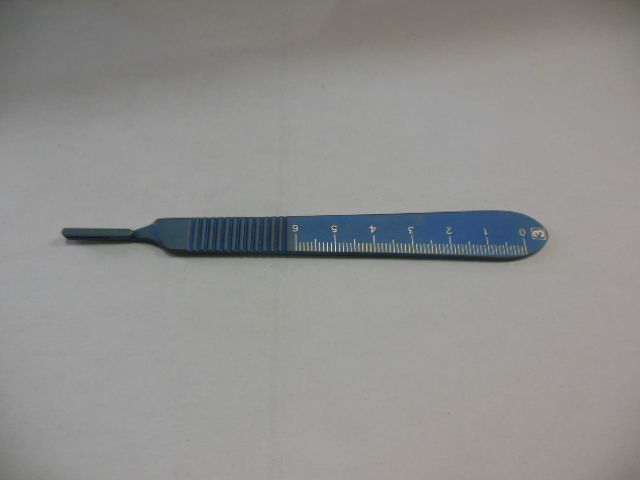 TOWEL CIP
BP HANDLE
BARD PARKER HANDLE